INTERNET Y LA INDUSTRIA
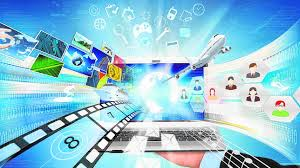 La verdadera revolución en la informática moderna se produce por virtud del Internet. Este novedoso medio ha permitido la conexión y convergencia de redes de computadora, localizadas en todo el mundo y operadas por todo tipo de sistemas operativos, a través del protocolo estándar TCP/IP. Dicho protocolo hace posible el envío de mensajes en "paquetes electrónicos", que se diseminan en la red en forma direccionada, llegando a sus destinos finales a través de rutas diseñadas electrónicamente.
Luis Alfonso Rivera Vaca
La web creó nuevas industrias, como las subasta “on-line” y los mercados digitales, pero su mayor impacto fue permitir la reconfiguración de industrias  que estaban acotadas por los altos costos de comunicarse, reunir información y concretar transacciones.
  PORTER
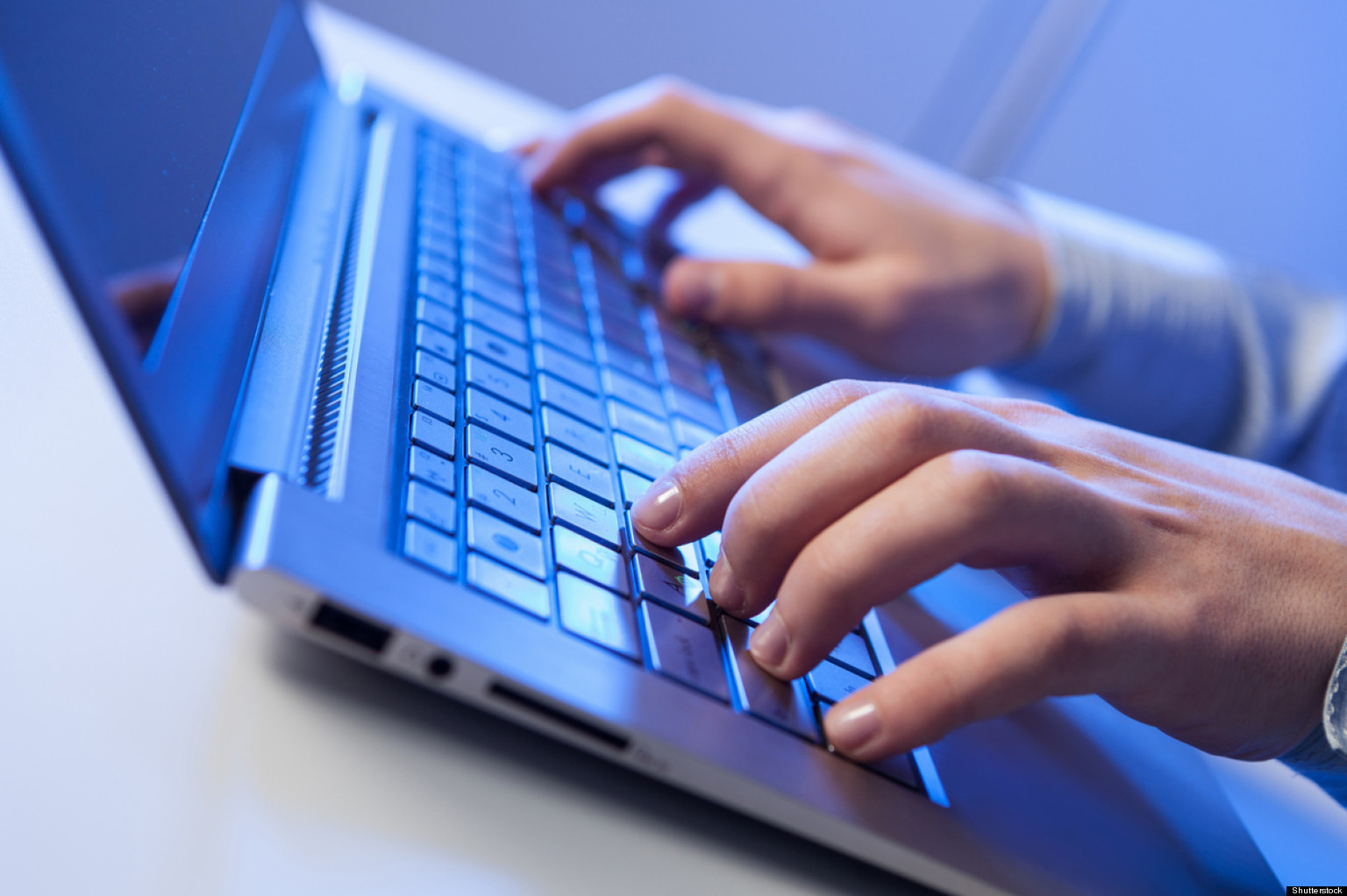 En la actualidad es posible emplear Internet para comprar y vender prácticamente todo lo que podría adquirirse en tiendas y comercios. A lo anterior se le ha denominado "e-comerce" (comercio electrónico) "ebusiness" (negociación electrónica). Las empresas que más han recurrido a estas formas son las de:
a) Entretenimiento. ie: venta de libros, discos, videos y entradas a espectáculos.
b) "Retail" (Menudeo). ie: de todo tipo de productos de consumo, incluyendo electrónicos y automóviles.
c) Servicios. ie: Algunos sectores de la industria de servicios lo utilizan también.
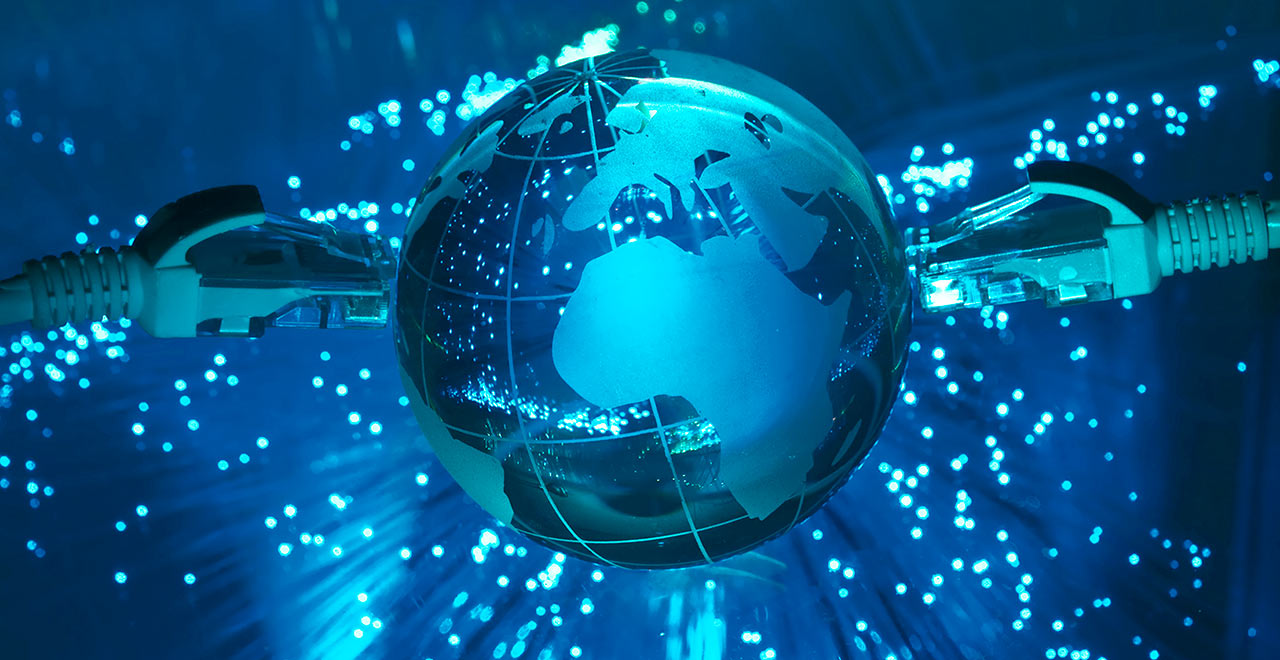 TENDENCIAS
Como su fortaleza varía según la industria, sería erróneo extraer conclusiones generales sobre el impacto de Internet en la rentabilidad de una industria a largo plazo. No obstante, el examen de una amplia gama de industrias revela algunas tendencias claras. 
PORTER
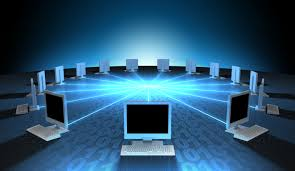 TENDENCIA POSITIVA
Internet tiende a disminuir el poder de negociación de los canales al proporcionar vías más directas al cliente y puede mejorar la posición relativa de una industria frente a sustitutos tradicionales al expandir el tamaño de ese mercado.
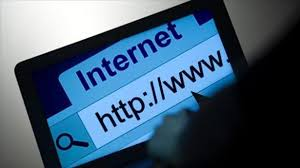 TENDENCIA NEGATIVA
Incrementa la información y el poder de negociación de los canales al proporcionar vías más directas al cliente y puede mejorar la posición relativa de una industria frente a sustitutos tradicionales al expandir el tamaño de ese mercado.
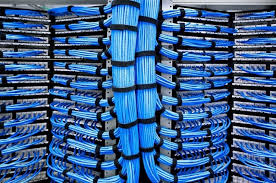 Es probable que el despliegue de Internet siga presionando sobre la rentabilidad.
Pero, también, muchas compañías establecidas se familiarizaron con la web y comenzaron a desplegar aplicaciones “on-line”. Con una combinación de empresas nuevas y viejas, y menos barreras de entrada, es probable que en la mayoría de las industrias aumente el número y la fiereza de los competidores y el poder de los clientes.
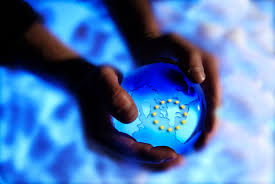